Організація самонавчання
Підготувала вчитель : Полумієнко Н.Л.
Підтримуй порядок на своєму робочому місці
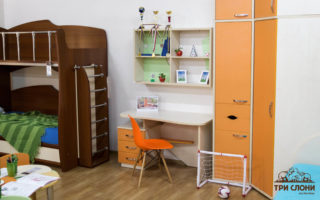 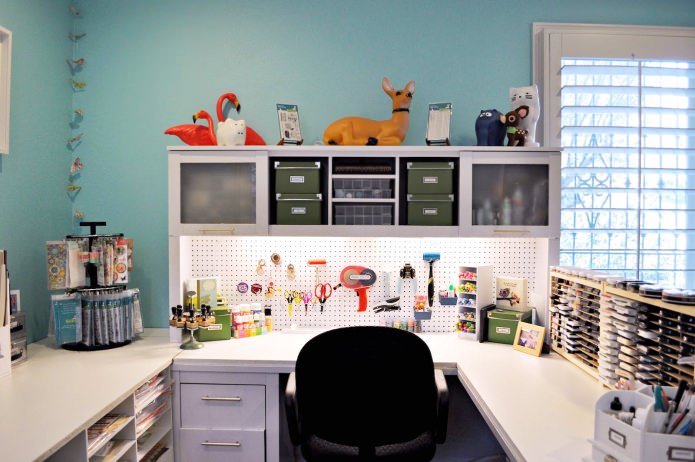 Намагайся робити всі завдання вчасно на цей день за розкладом .
Найкращий час з 09.00. до 12.00.
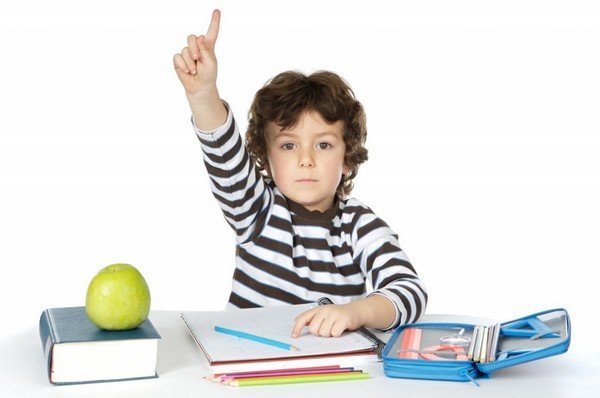 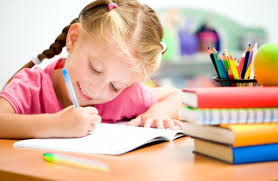 Підбери зручний стілець з м*яким сидінням.
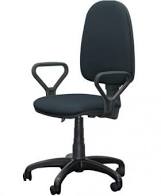 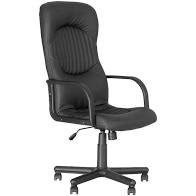 Починай з найлегшого предмета, потім переходь до складніших.
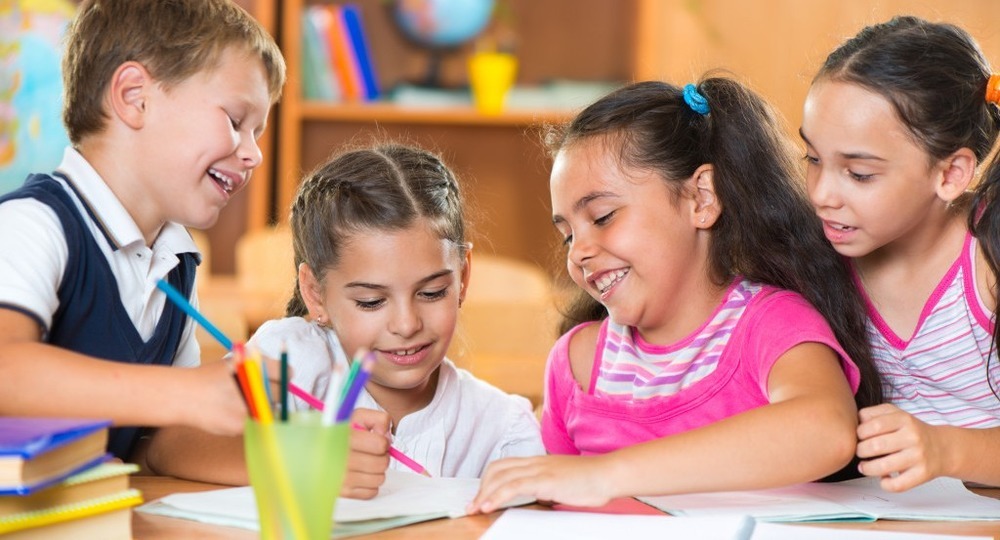 Через 20-30 хвилин занять роби перерви.
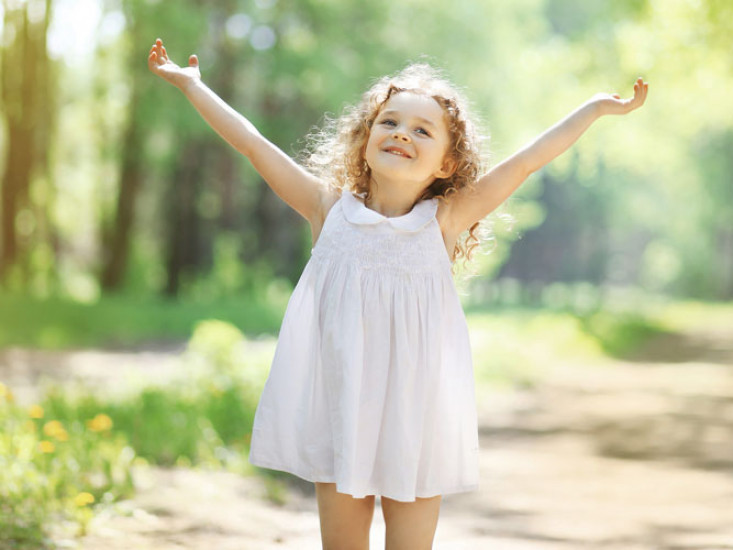 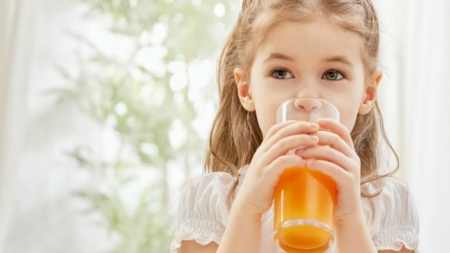 Помічники у навчанні :
підручники;
енциклопедії;
інтернет;
батьки, родичі, друзі.
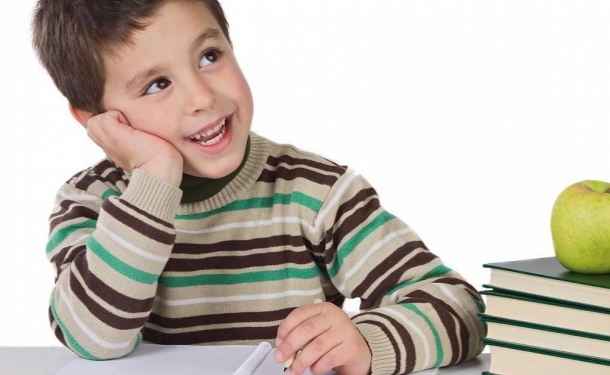 Будь  самостійним !!!
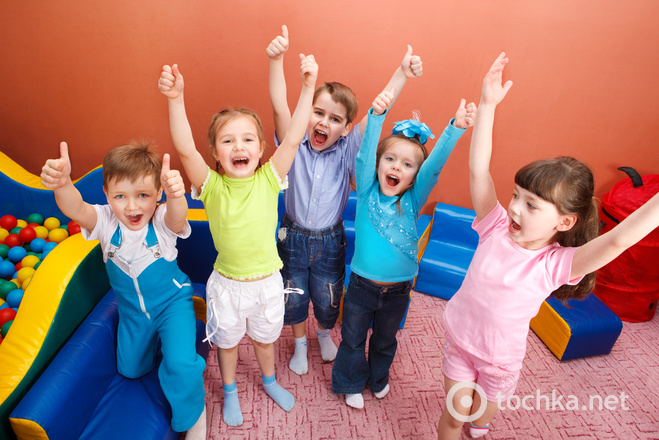